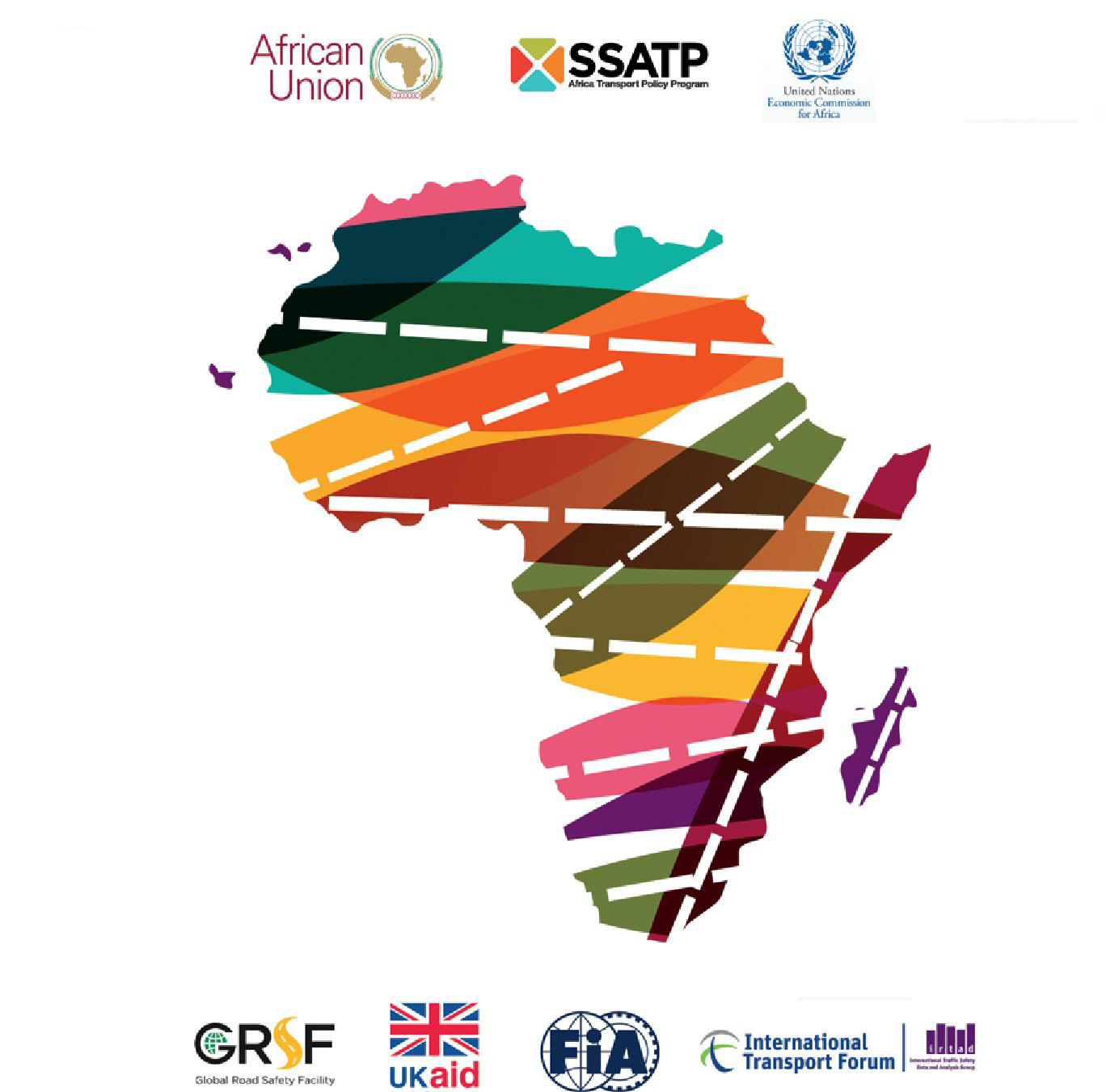 Progress Report and Work Plan
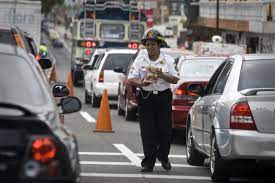 Eric Ntagengerwa 
Ag Head of Transport and Mobility
African Union Commission
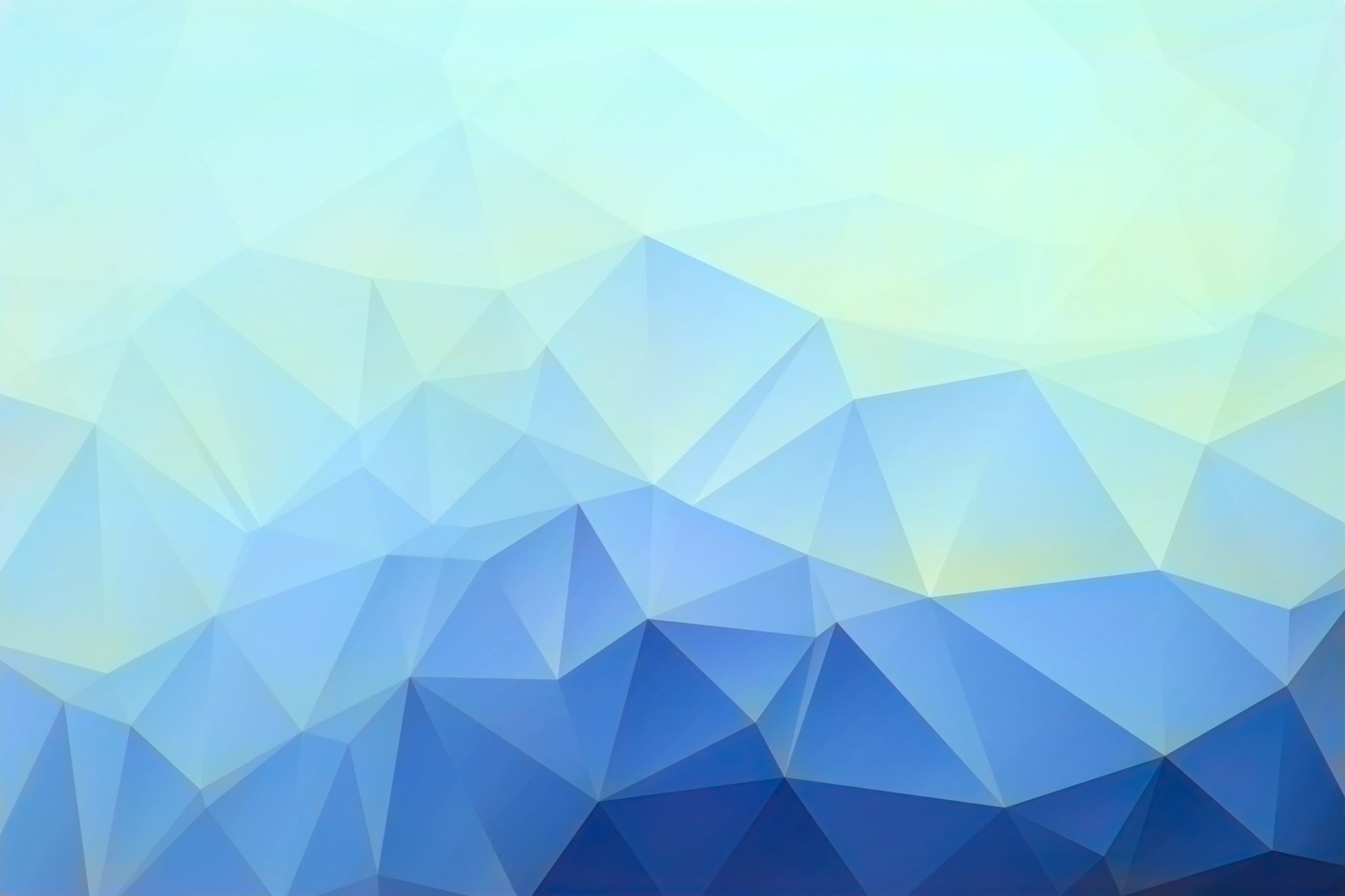 Institutionalization & Operationalization of the ARSO (work progress)
Status of the 2nd Programme of Work (PoW)
Status of the 2nd Programme of Work (PoW)
Source of finance to implement the remaining work plan activities
Optimising the role of development partners
Next Steps:
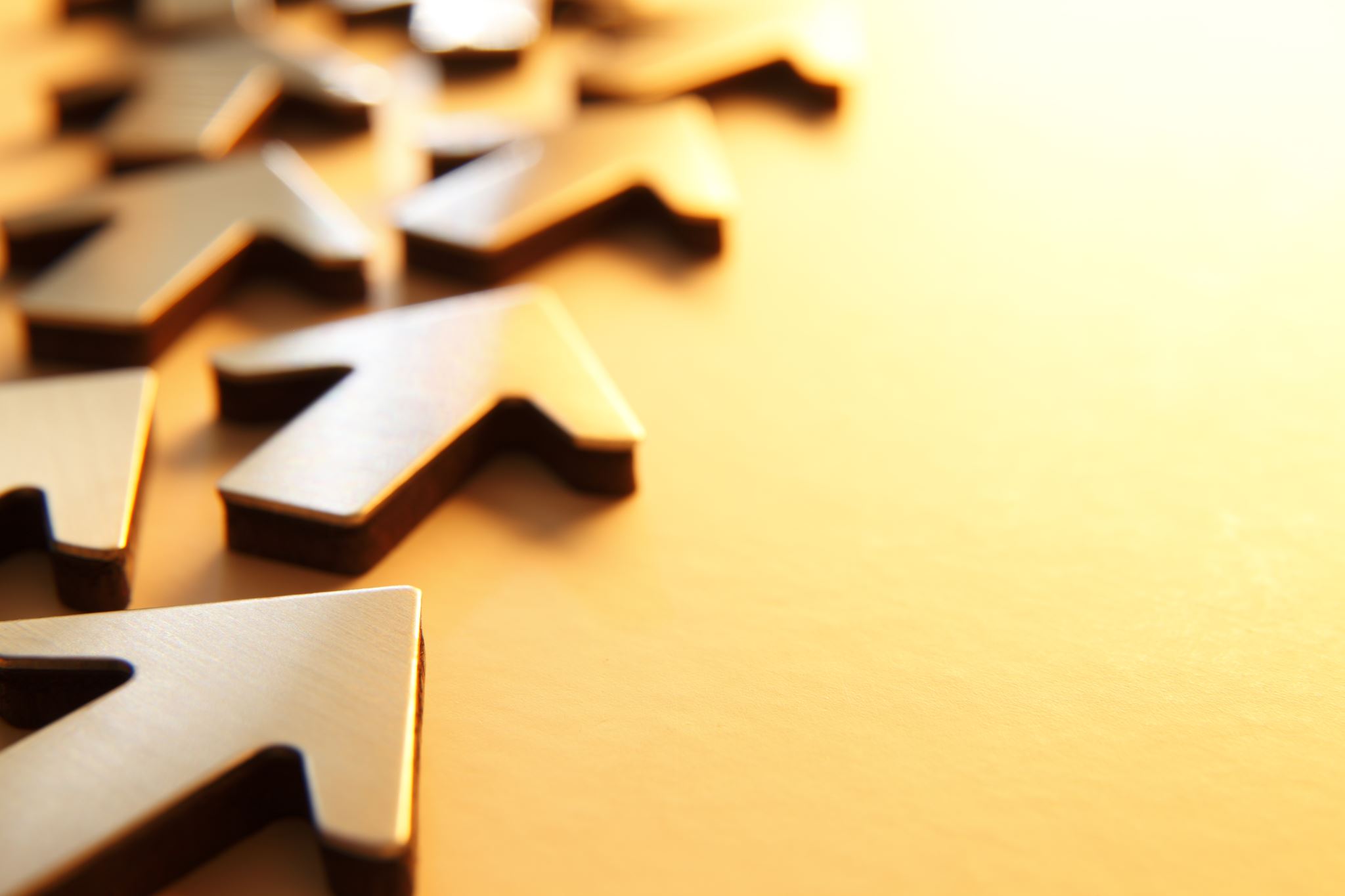 The ARSO bylaw adoption; 
 Sill in a draft format & as it needs to wait for entry into force of the Road Safety Charter.  
Speeding up the ratification of the road safety charter;
Agree upon the final institutional framework and options for sustainable financing of ARSO
Develop joint work plan that integrates initiatives by the various partners avoiding duplication of efforts
Support the development of a baseline report for the African road safety action plan for the Decade 2021-2030
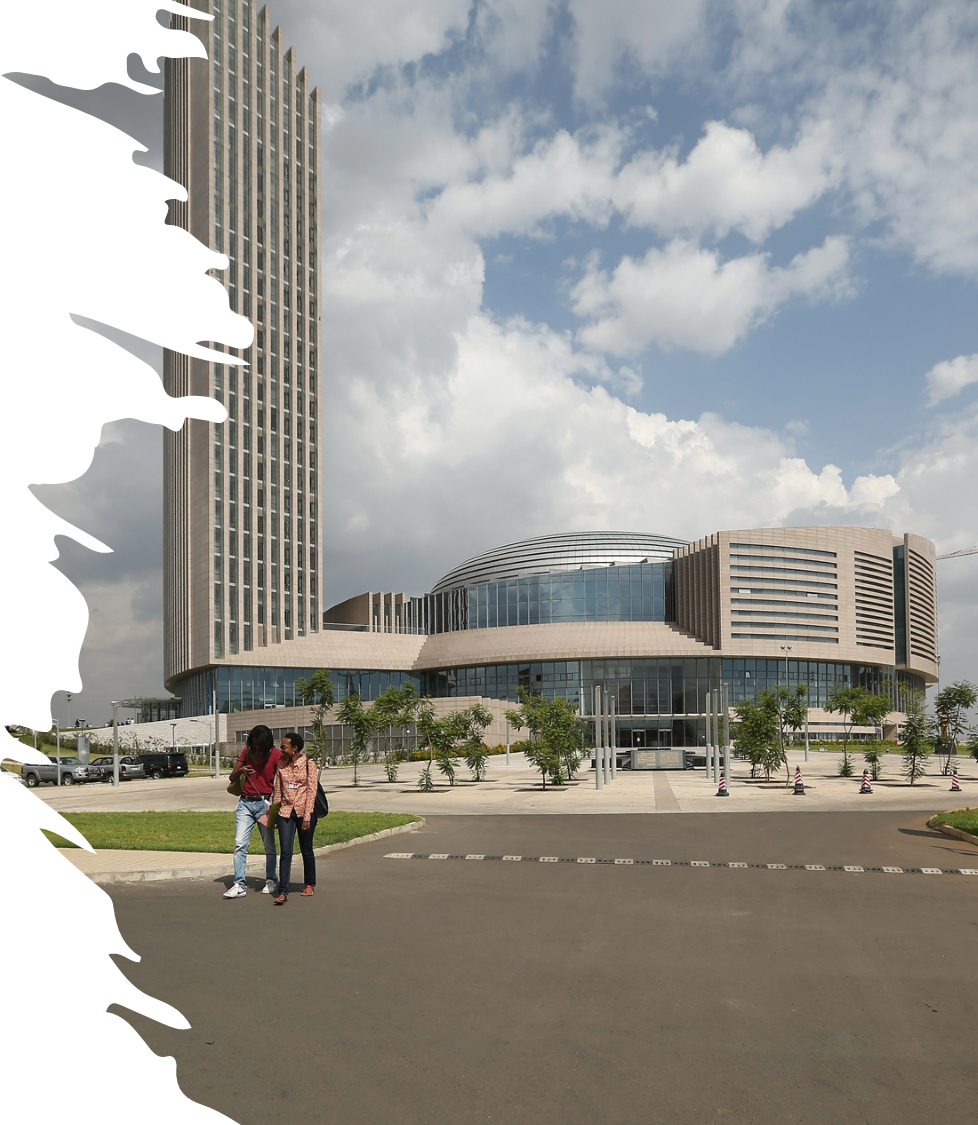 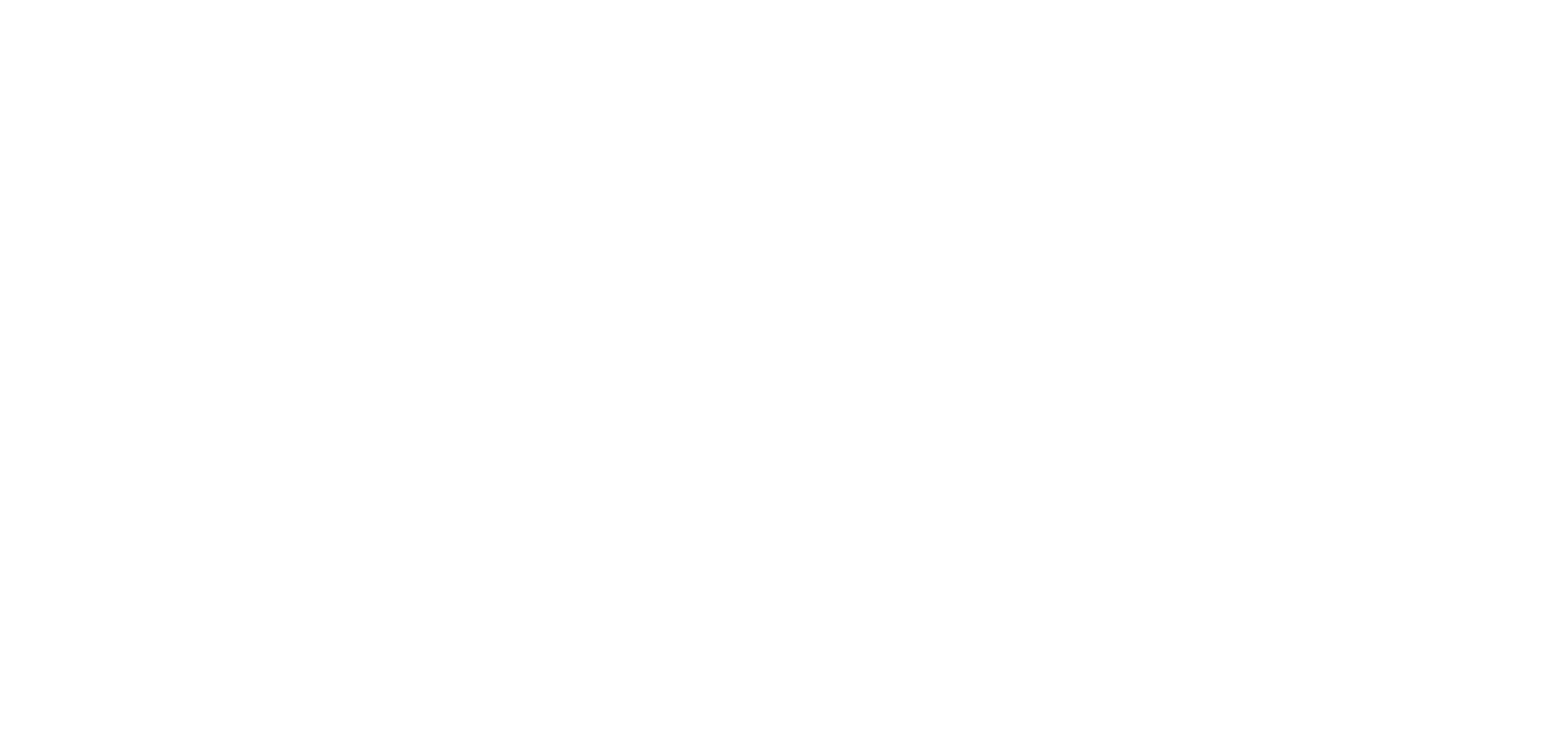 Thank youMerciشكرا ObrigadoAsante
Thank youMerciشكرا ObrigadoAsante
Thank youMerciشكرا ObrigadoAsante
Thank youMerciشكرا ObrigadoAsante